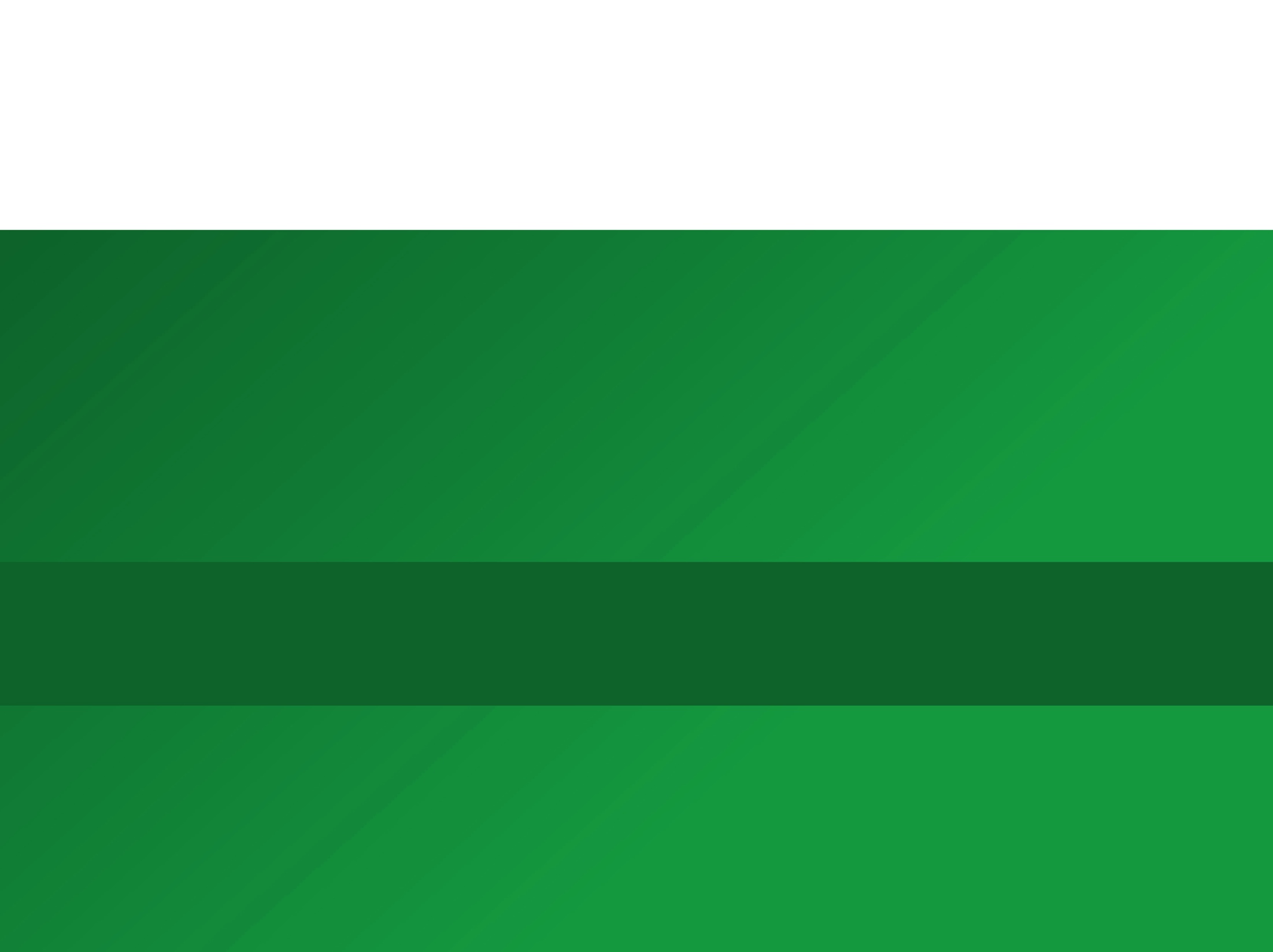 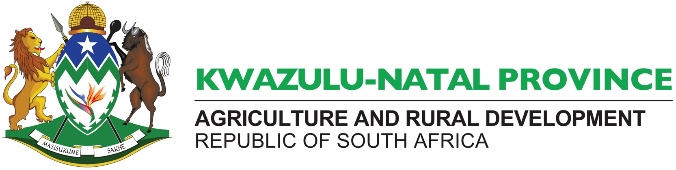 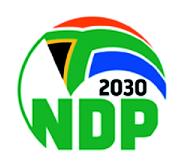 PROGRESS REPORT ON PROJECT VISIT BY NATIONAL PORTFOLIO COMMITTEE ON AGRICULTURE, LAND REFORM AND RURAL DEVELOPMENT
27 JULY 2020
1
GROWING KWAZULU-NATAL TOGETHER
#PHEZ’KOMKHONO
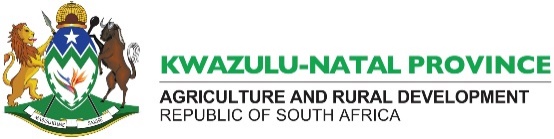 GROWING KWAZULU-NATAL TOGETHER
2
2
#PHEZ’KOMKHONO
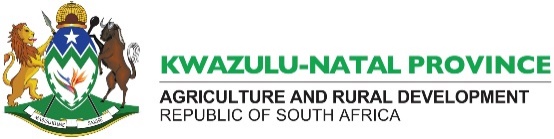 GROWING KWAZULU-NATAL TOGETHER
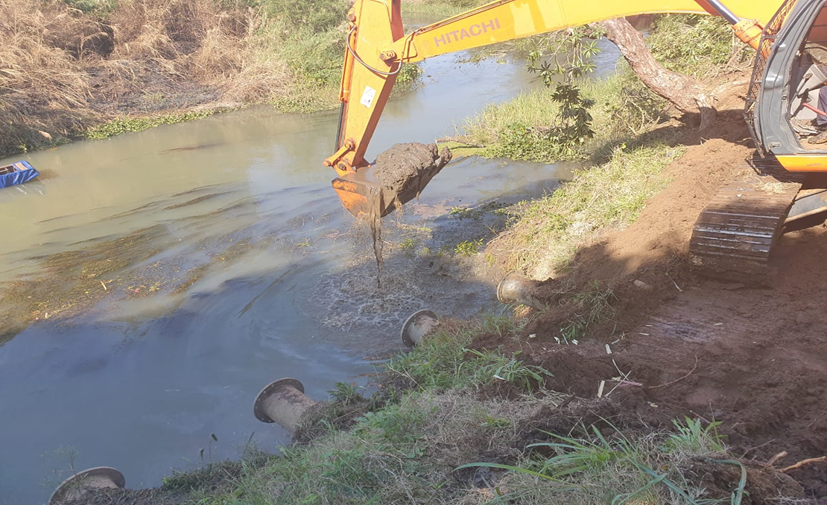 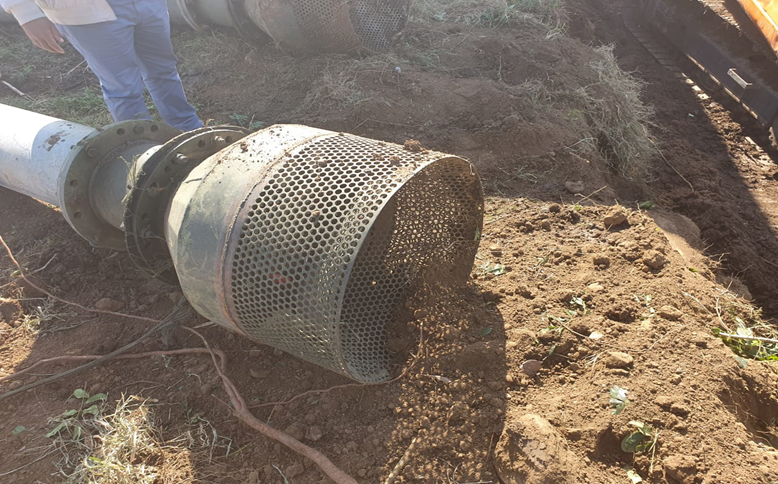 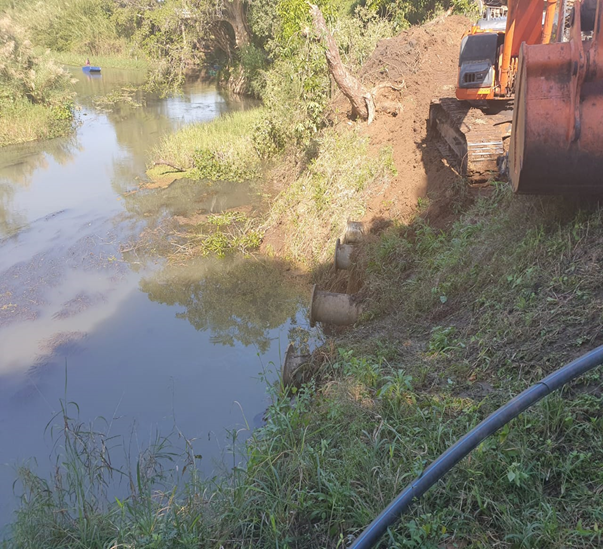 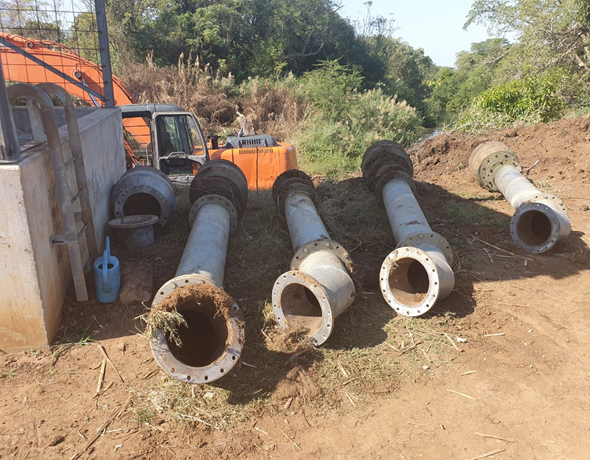 3
3
#PHEZ’KOMKHONO
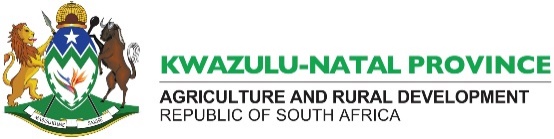 GROWING KWAZULU-NATAL TOGETHER
4
4
#PHEZ’KOMKHONO
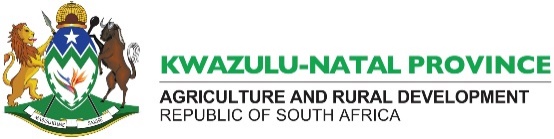 GROWING KWAZULU-NATAL TOGETHER
5
5
#PHEZ’KOMKHONO
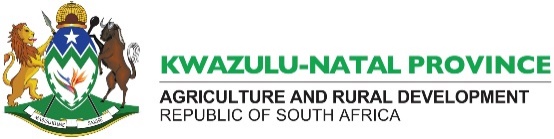 GROWING KWAZULU-NATAL TOGETHER
6
6
#PHEZ’KOMKHONO
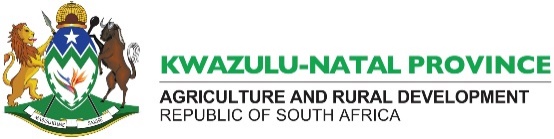 GROWING KWAZULU-NATAL TOGETHER
7
7
#PHEZ’KOMKHONO
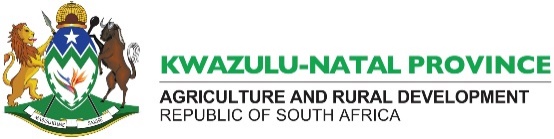 GROWING KWAZULU-NATAL TOGETHER
8
8
#PHEZ’KOMKHONO
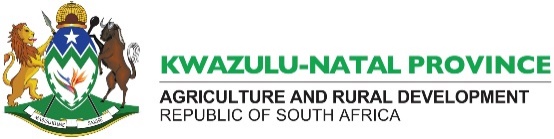 GROWING KWAZULU-NATAL TOGETHER
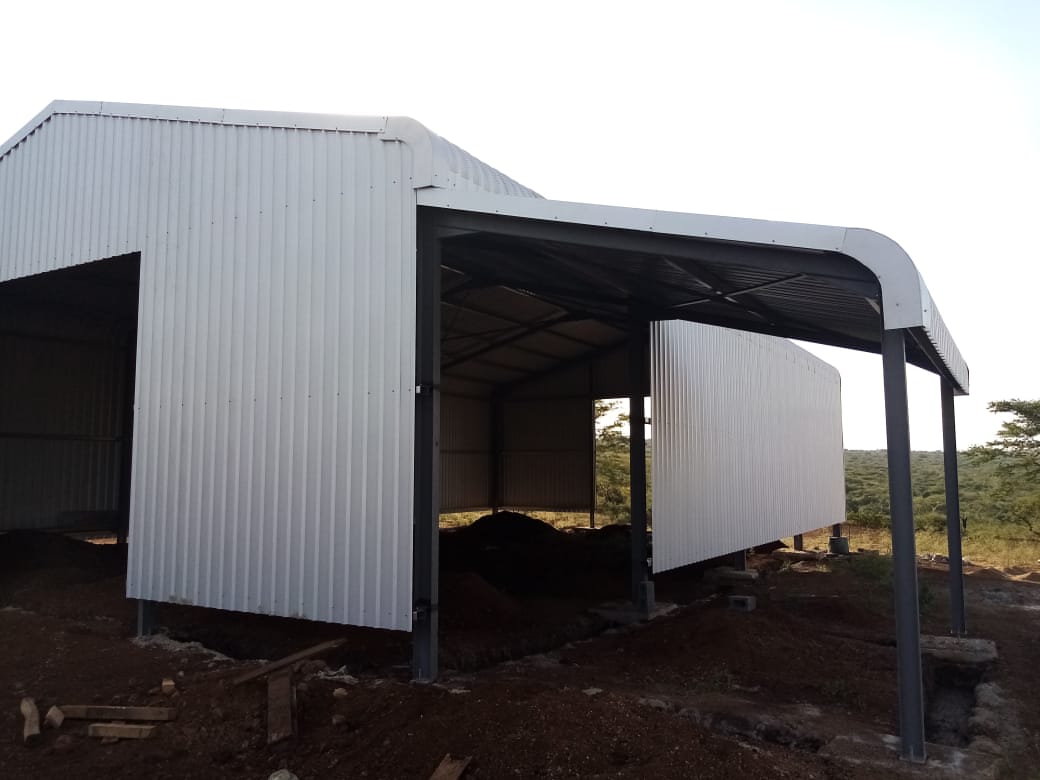 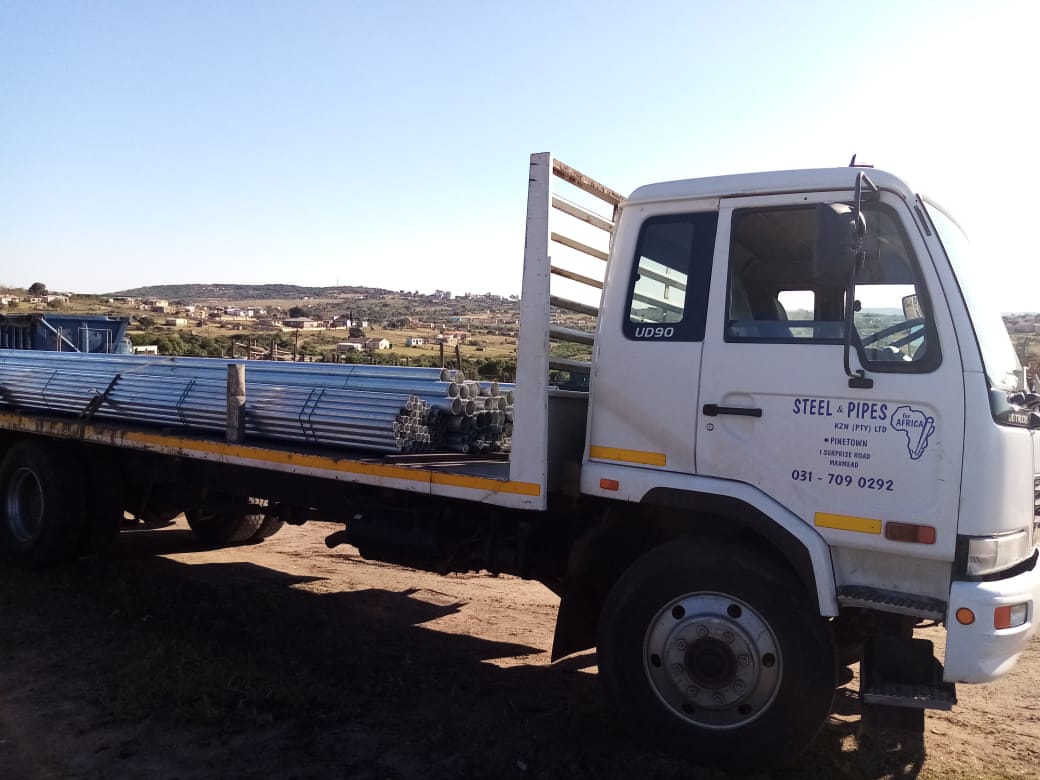 9
9
#PHEZ’KOMKHONO
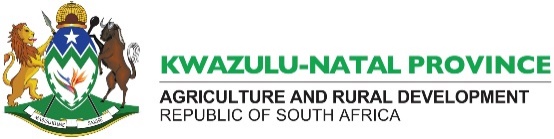 GROWING KWAZULU-NATAL TOGETHER
10
10
#PHEZ’KOMKHONO
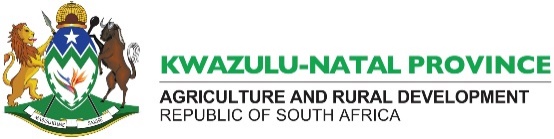 GROWING KWAZULU-NATAL TOGETHER
11
11
#PHEZ’KOMKHONO
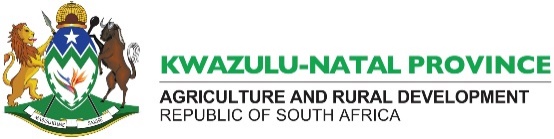 GROWING KWAZULU-NATAL TOGETHER
JABULA ZONDI LIVESTOCK PROJECT PICTURES
Jabula Zondi’s Implements Purchased
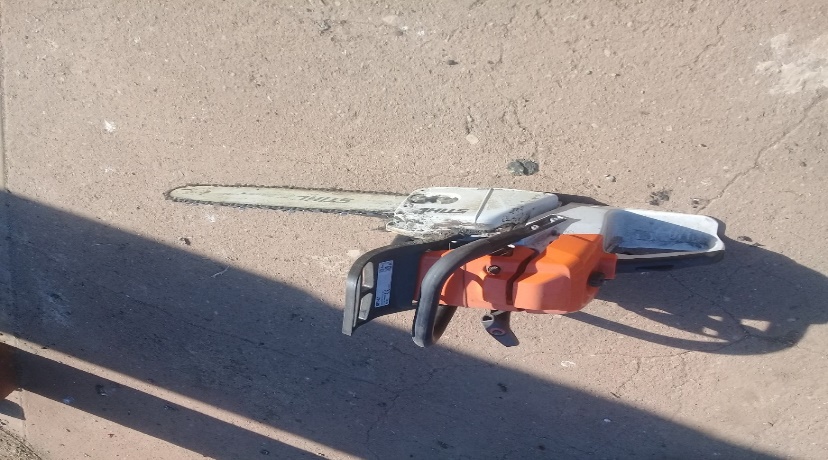 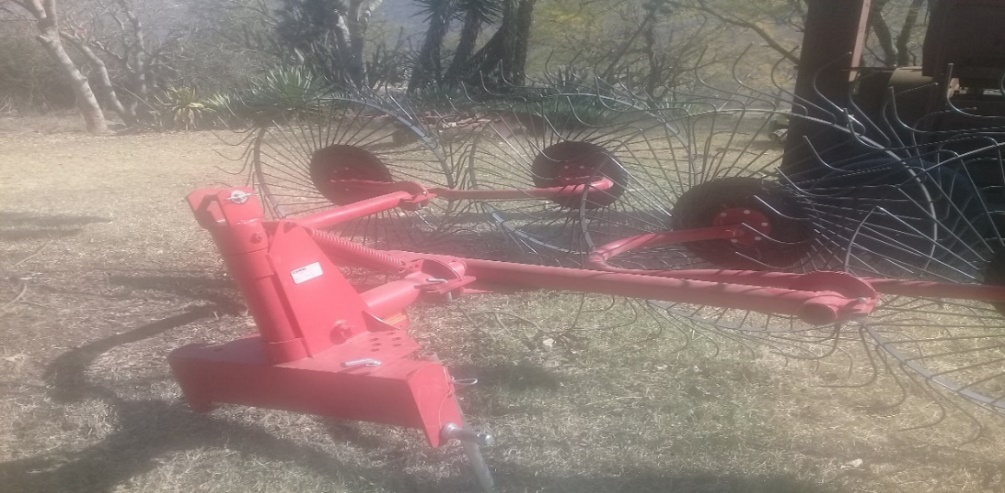 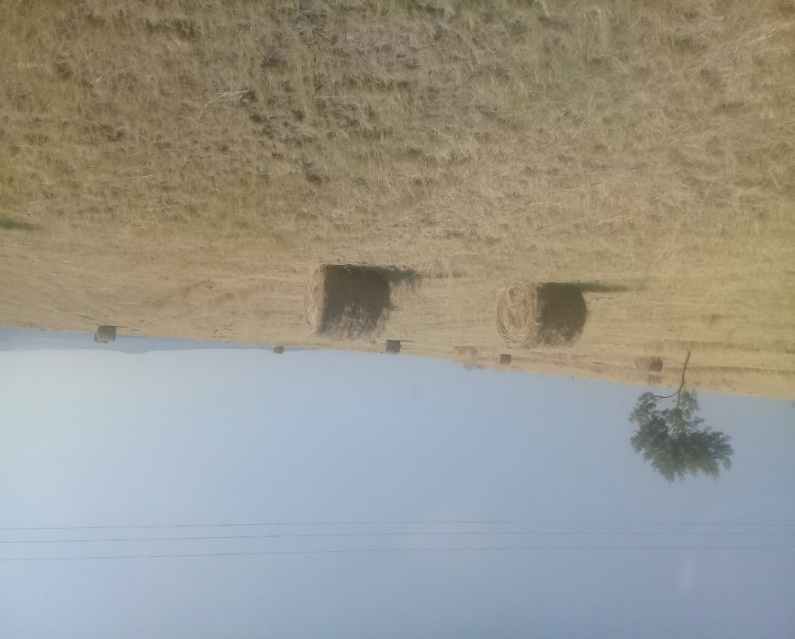 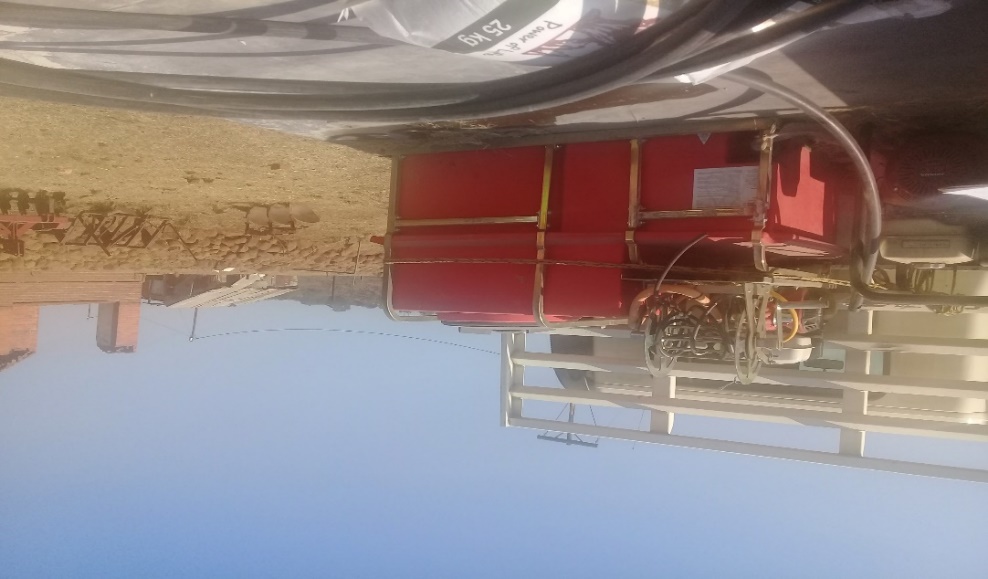 12
12
#PHEZ’KOMKHONO
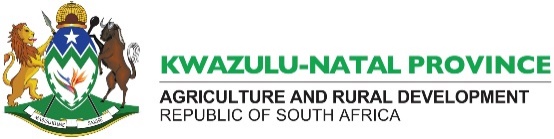 GROWING KWAZULU-NATAL TOGETHER
13
13
#PHEZ’KOMKHONO
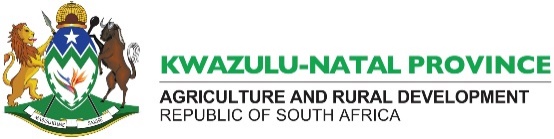 GROWING KWAZULU-NATAL TOGETHER
14
14
#PHEZ’KOMKHONO
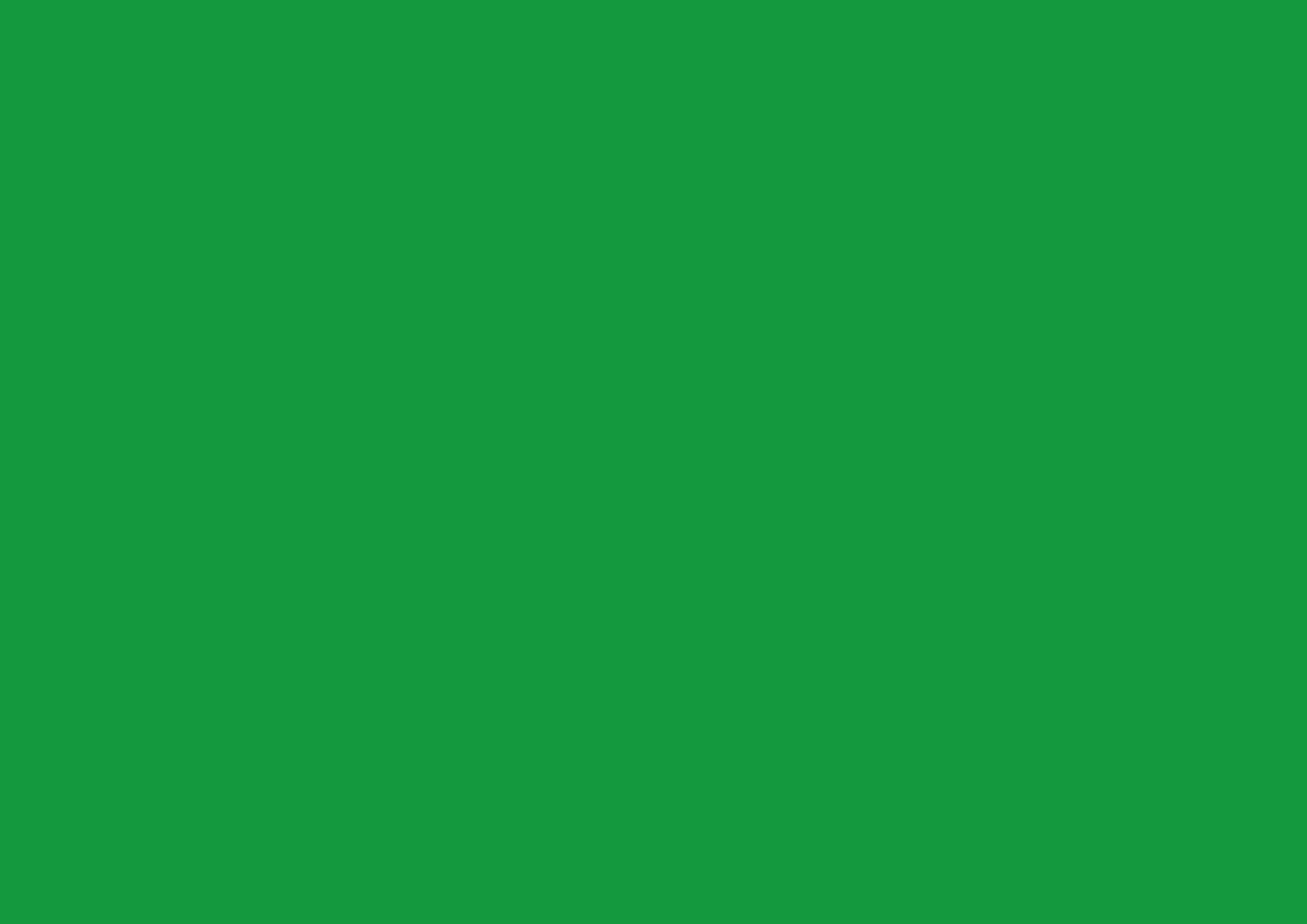 THANK YOU
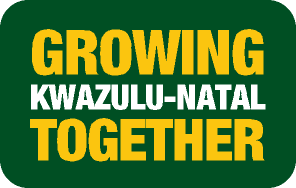